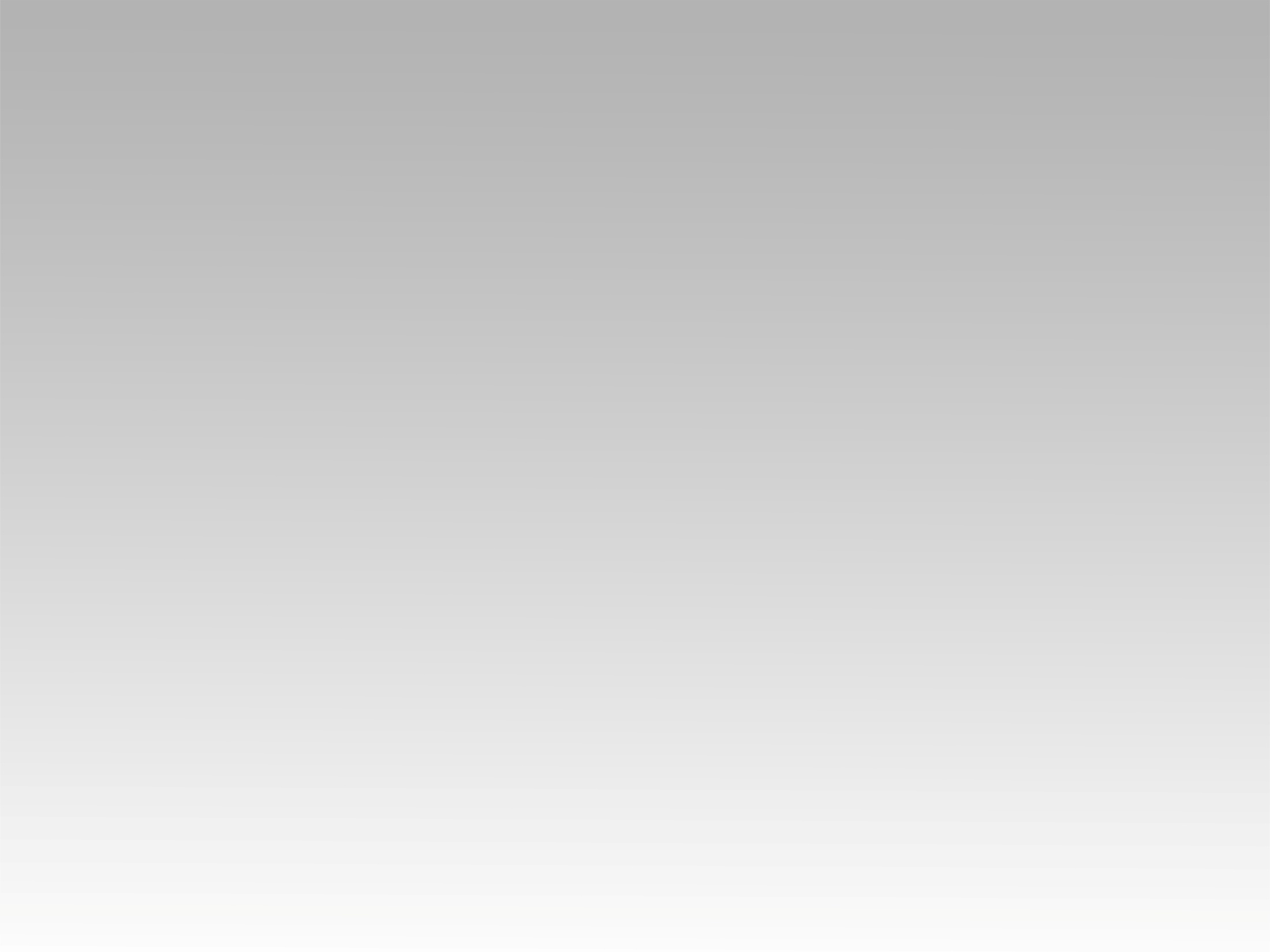 تـرنيــمة
قد ضاقت بي الحياة هنا
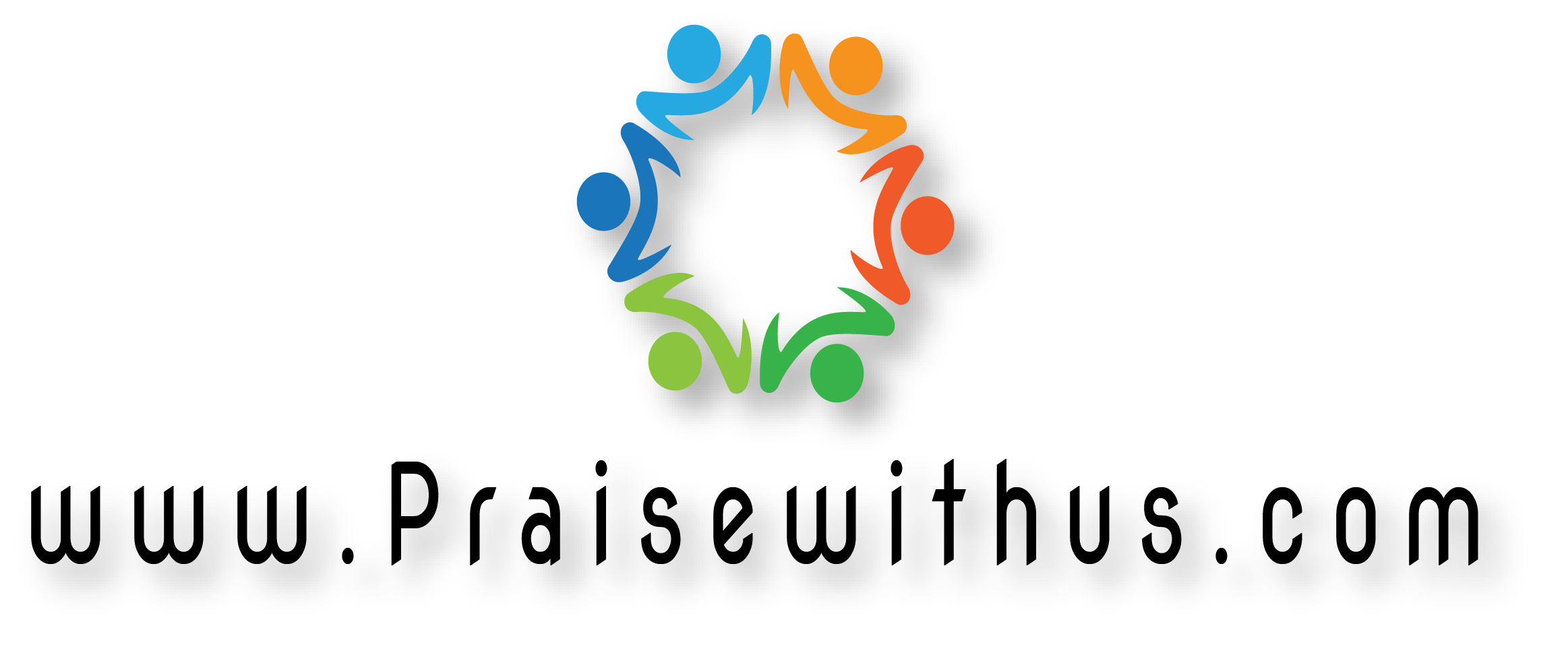 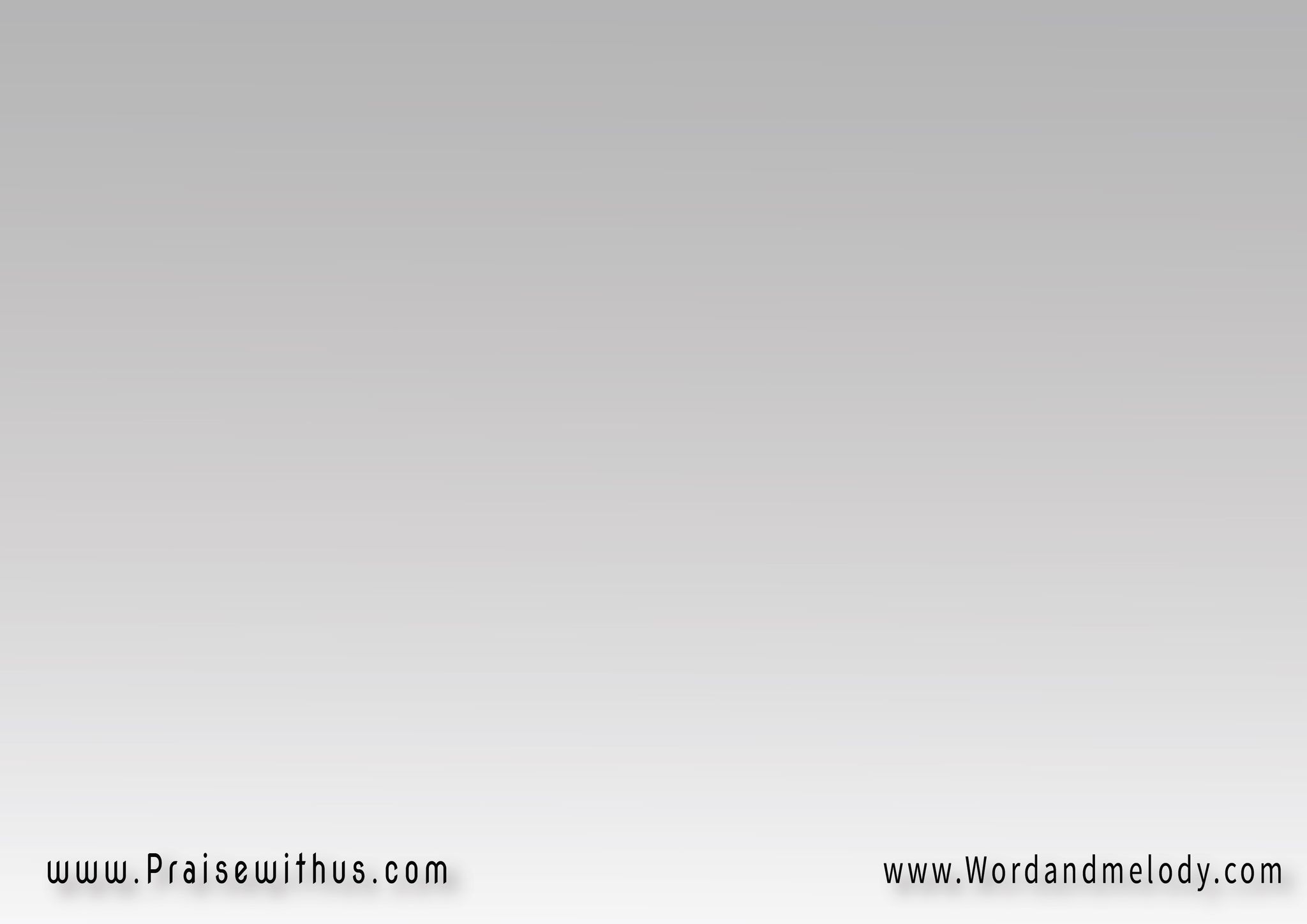 1- 
قد ضَاقَت بيَ الحَيَاةُ هُنا يا رَبَّنا الفادِي الحَنَّانهُنا عَلى تِلكَ الأرضِ   لَيْسَ ليَ أنا مَكان
qad Daqat bi alhayato hona   
ya rabban alfadi alhannanhona aala telka elarDi  
 laysa lia ana makan
Lord, this earth is too tight for me,
 I have no place on earth.
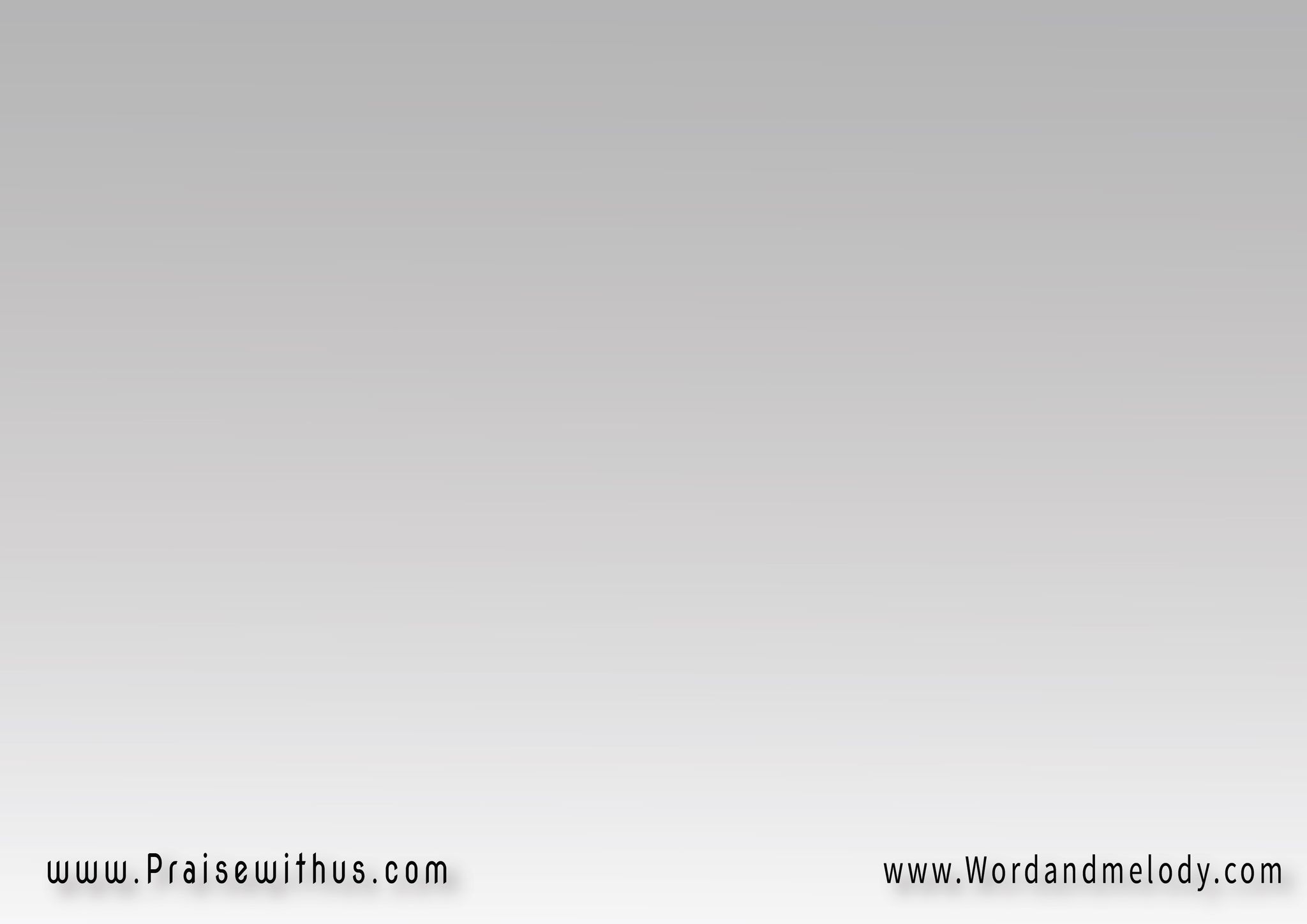 القرار:ليَ اِشتِهَاء أن أنطَلِق  حَيْثُ أكونُ مَعَ المَسيحيَفرَحُ قلبي كُلَّ حِينٍ   هُناكَ نفسِي تَستَريح
lia eshteha an antaleq   
haytho akono maa elmaseehyafraho qalbi kolla heenen   
honaka nafsi tastareeh

I’m longing to be free to be with the Christ,
 where my heart rejoices and my soul rests.
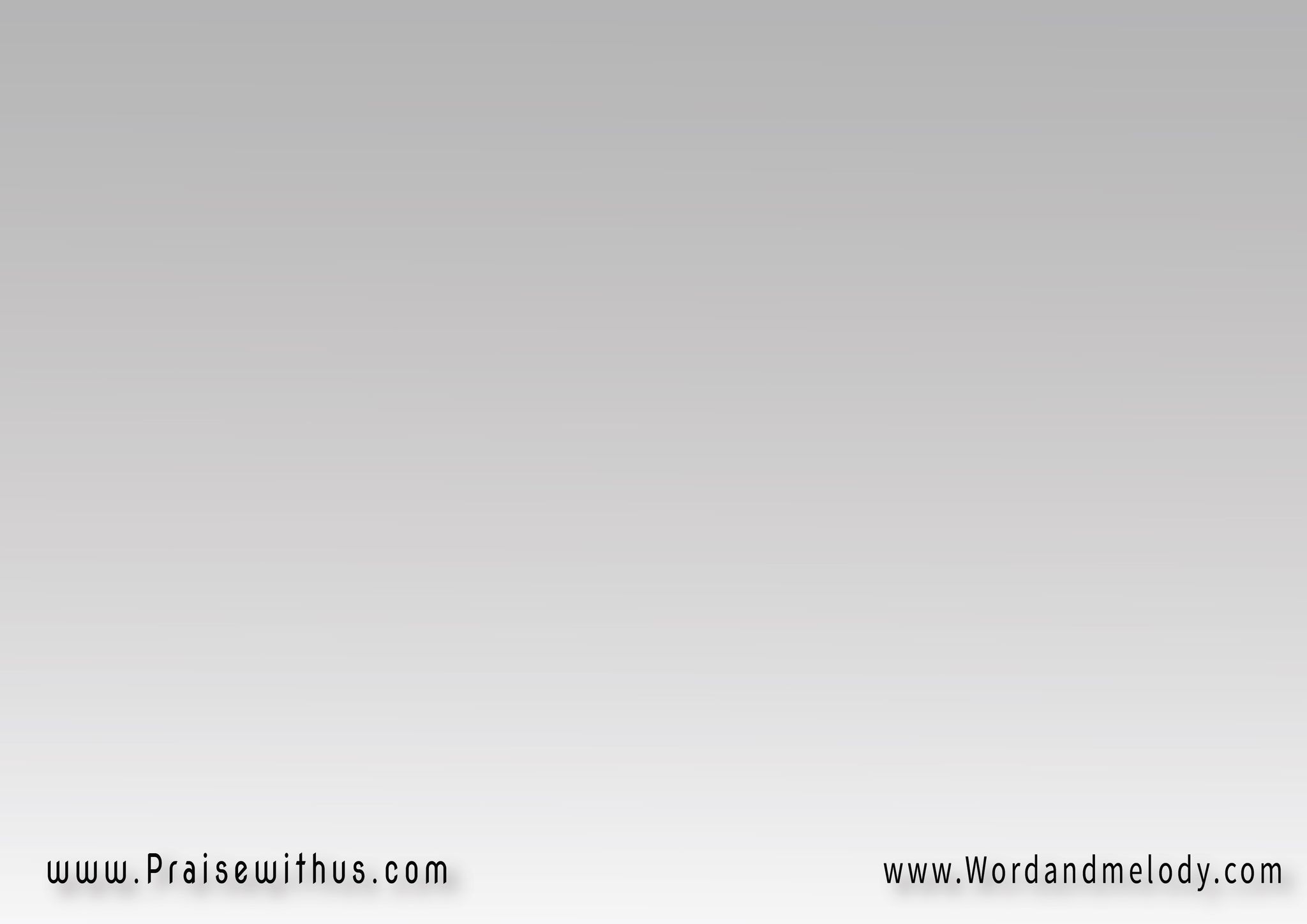 2- 
سَوفَ أرَاهُ بالعَيَان   أفرَحُ مَعهُ دَائِمَـــاًهُناكَ فَرَحٌ خَــــالِدٌ   وَلَيْسَ لِلحُزنِ مَكان
sawfa araho bel aayan   
afraho maaho daaemanhonaka farahon khaledon   
wa laysa lel hozni makan

I will see Him by sight and rejoice. 
There will be eternal joy and no place for sorrow.
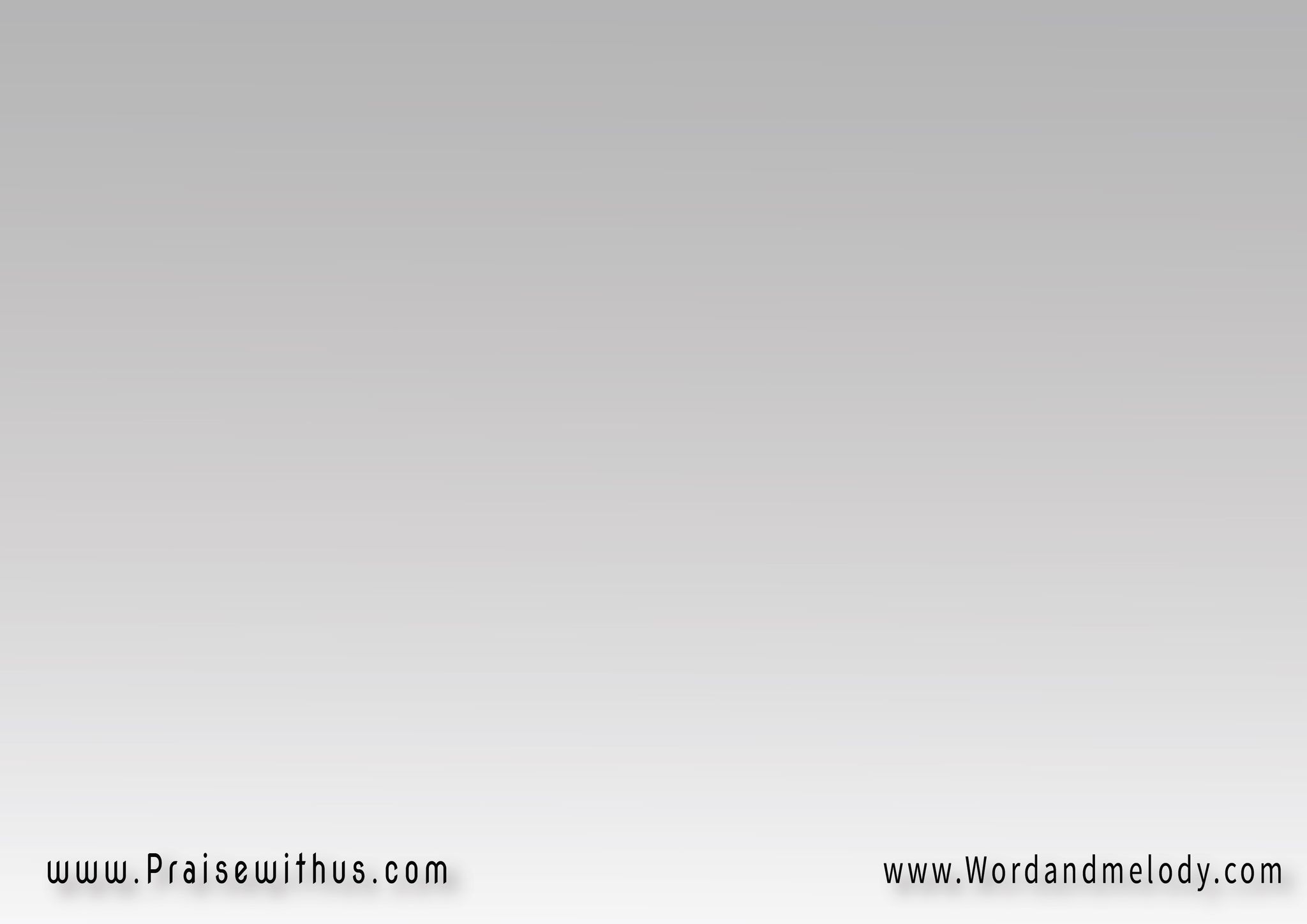 القرار:ليَ اِشتِهَاء أن أنطَلِق  حَيْثُ أكونُ مَعَ المَسيحيَفرَحُ قلبي كُلَّ حِينٍ   هُناكَ نفسِي تَستَريح
lia eshteha an antaleq   
haytho akono maa elmaseehyafraho qalbi kolla heenen   
honaka nafsi tastareeh

I’m longing to be free to be with the Christ,
 where my heart rejoices and my soul rests.
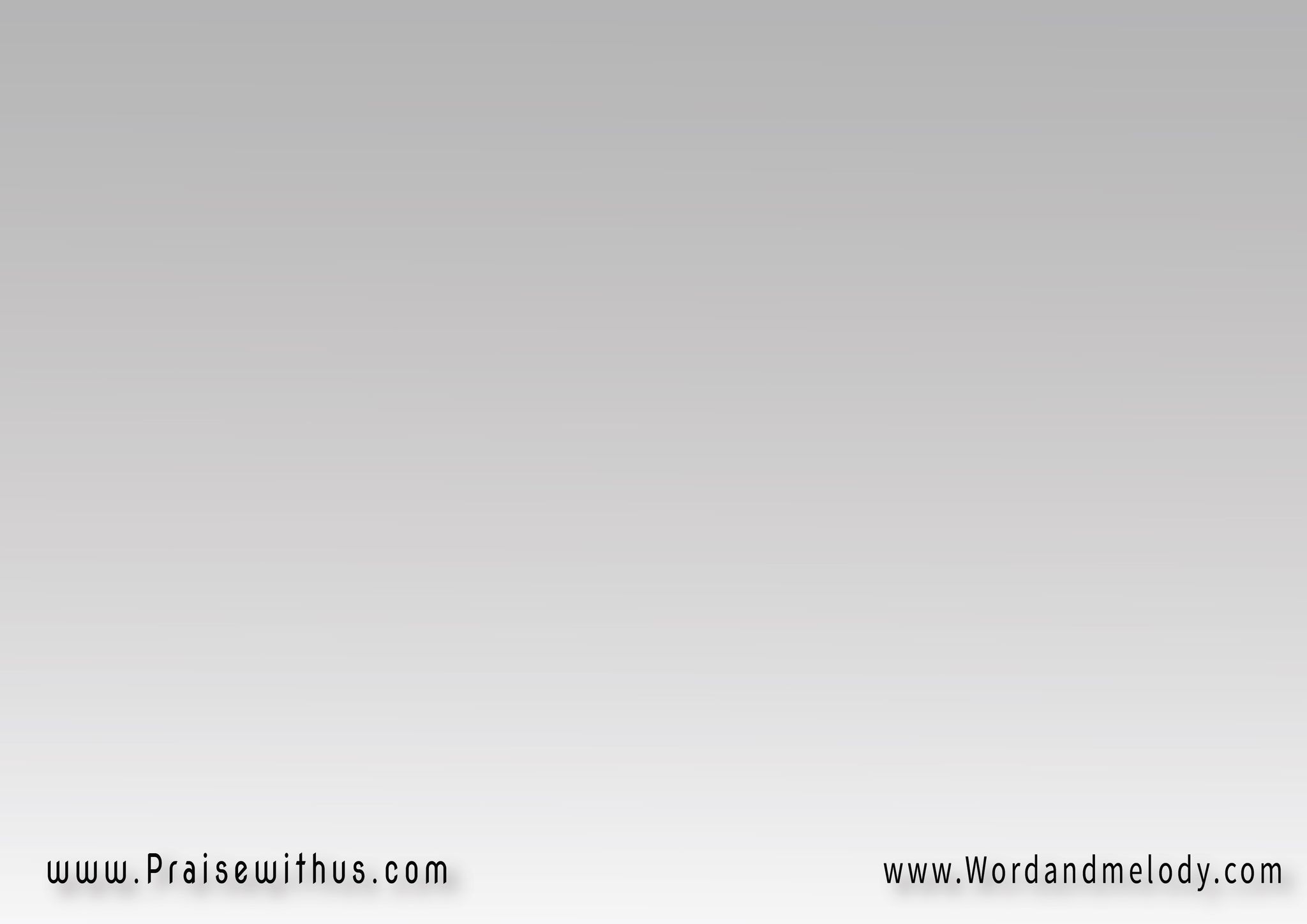 3- 
أعِيشُ دَوْمَاً في هَناء وَأترُكُ أرضَ الهَـوَانوَمَعْهُ أبقَى لِلأبَد   فَذاكَ أفضَلُ جِدَّاً
aaeesho dawman fi hanaa   
wa atroko arDa alhawanwa maaho abqa lel abad  
 fa thaka afDalo jeddan
I will live in joy after I leave the lowly world 
and will be with Him forever.
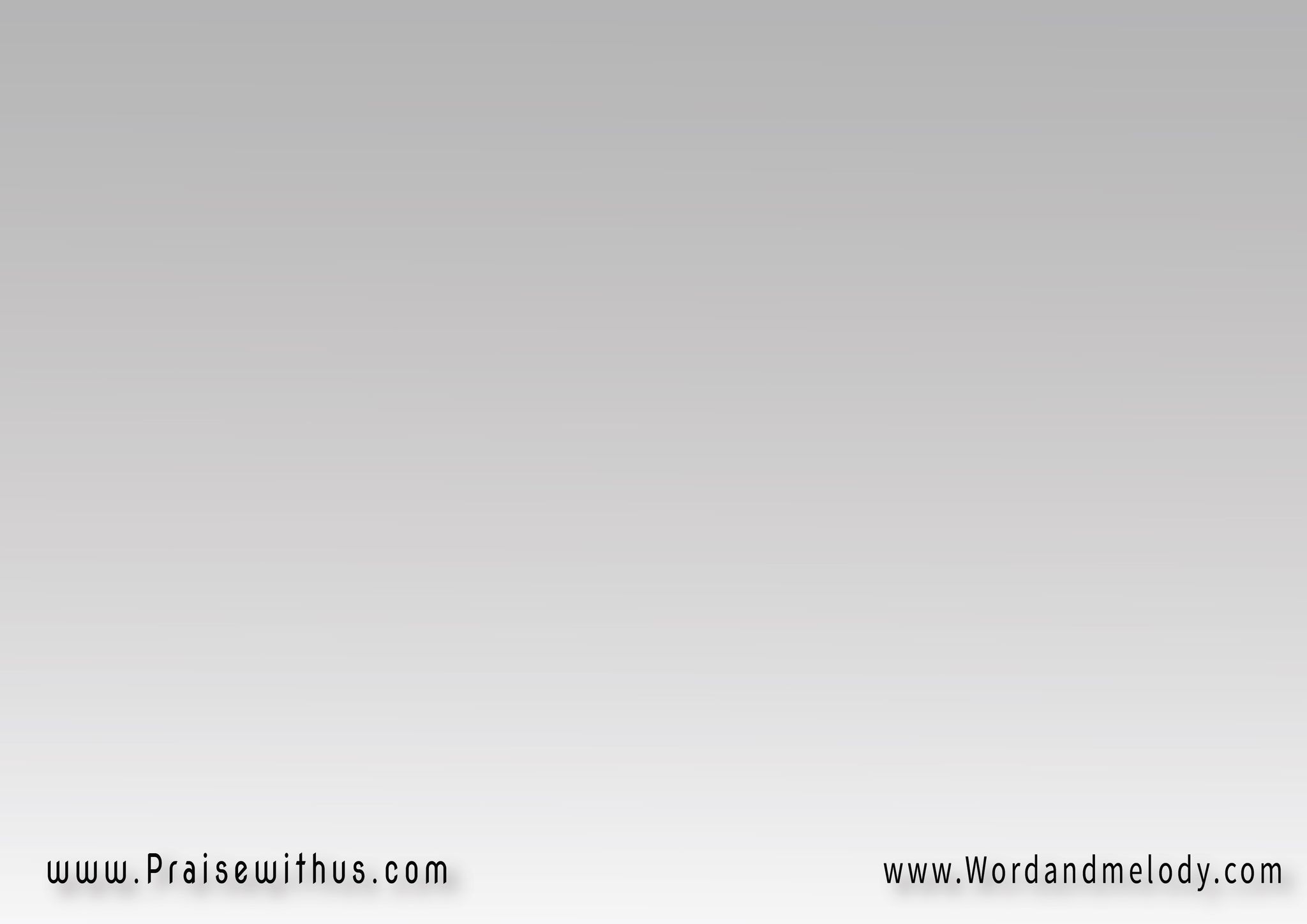 القرار:ليَ اِشتِهَاء أن أنطَلِق  حَيْثُ أكونُ مَعَ المَسيحيَفرَحُ قلبي كُلَّ حِينٍ   هُناكَ نفسِي تَستَريح
lia eshteha an antaleq   
haytho akono maa elmaseehyafraho qalbi kolla heenen   
honaka nafsi tastareeh

I’m longing to be free to be with the Christ,
 where my heart rejoices and my soul rests.
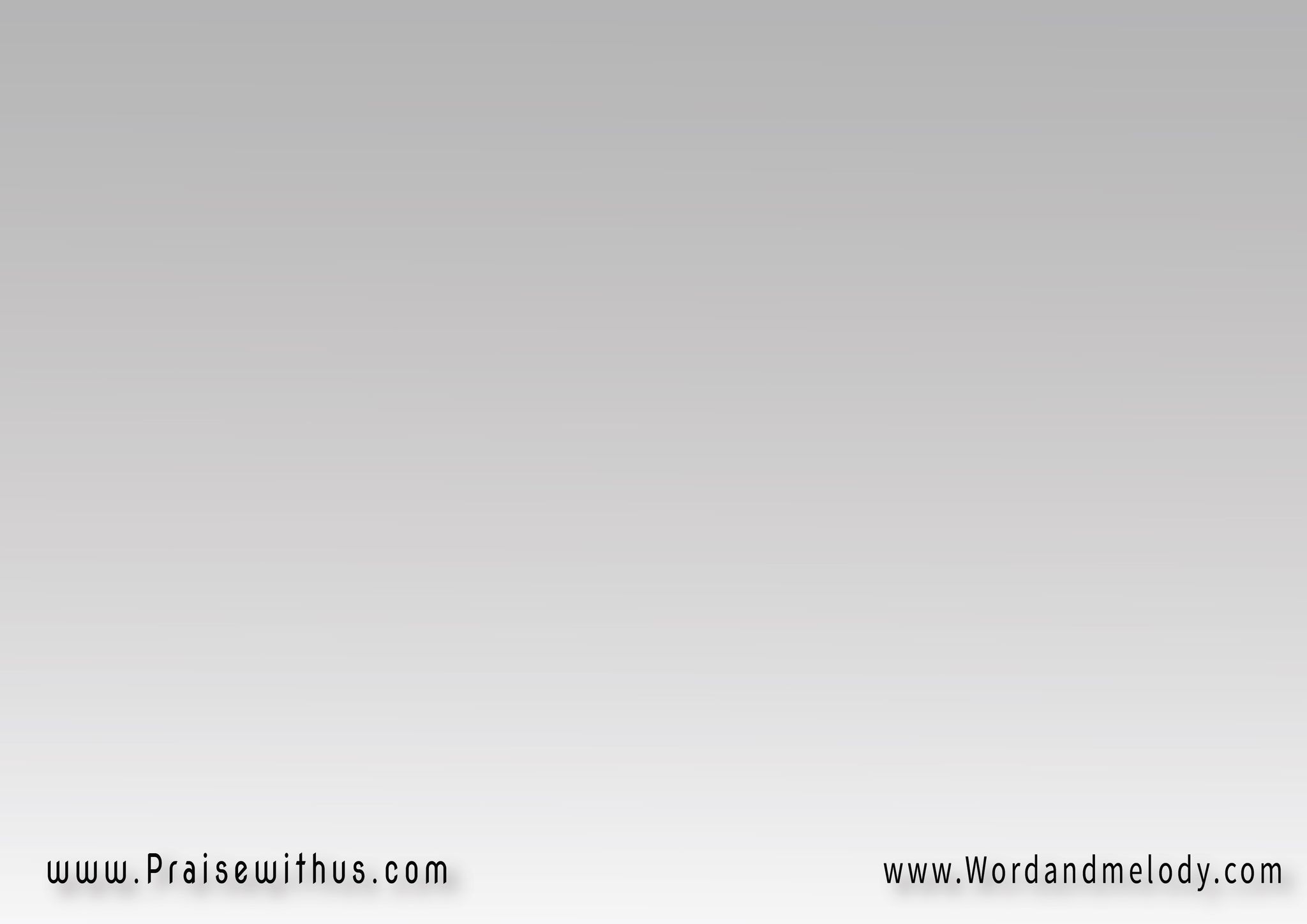 4- 
سَوْفَ أرَاهُ عَن قَريب عَلى السَّحَابِ ظافِرَاًلَكِن عَزَائي الآنَ هوَ   إنِّي أرَاهُ بالإيمَان
sawfa araho aan qareeb   
aala alssahabi zaferanlaken aazaai alaana hoa   
enni araho bel eman
I will see Him soon victorious on the clouds.
 I see him now by faith.
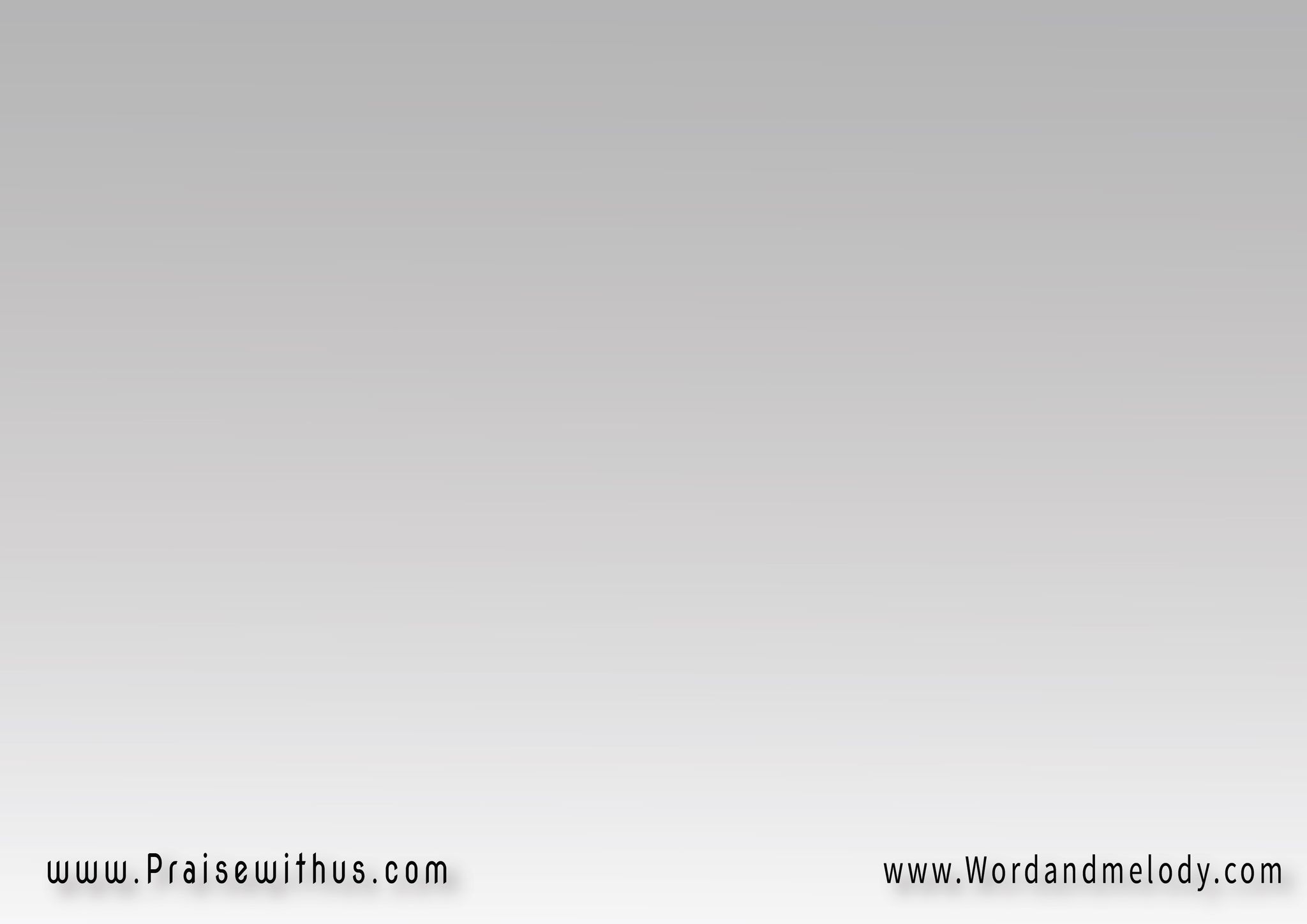 القرار:ليَ اِشتِهَاء أن أنطَلِق  حَيْثُ أكونُ مَعَ المَسيحيَفرَحُ قلبي كُلَّ حِينٍ   هُناكَ نفسِي تَستَريح
lia eshteha an antaleq   
haytho akono maa elmaseehyafraho qalbi kolla heenen   
honaka nafsi tastareeh

I’m longing to be free to be with the Christ,
 where my heart rejoices and my soul rests.
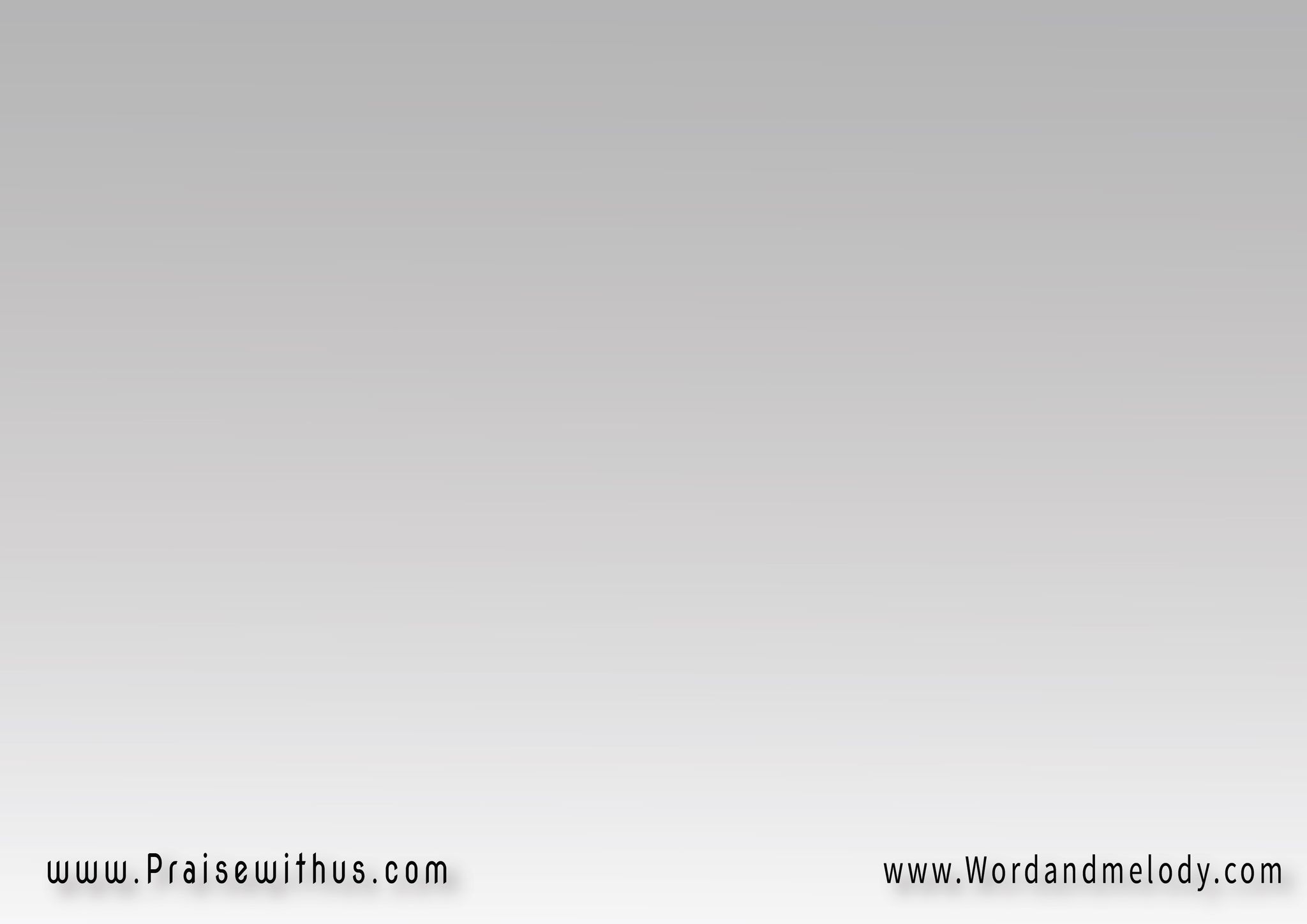 5- 
بَاتَ رَجَاءٌ في نفسي أن ألقَى يَوْمَاً ذا الرَّحمنقلبي اِستَعَدَّ إذ يَبدُو   بالفَرحِ دَوْمَاً هَاتِفاً
bata rajaaon fi nafsi   
an alqa yawman tha alrrahmanqalbi estaaadda eth yabdo   
bel farhi dawman hatefan
My hope now is to meet the Merciful. 
My heart is ready and is always shouting 
with joy.
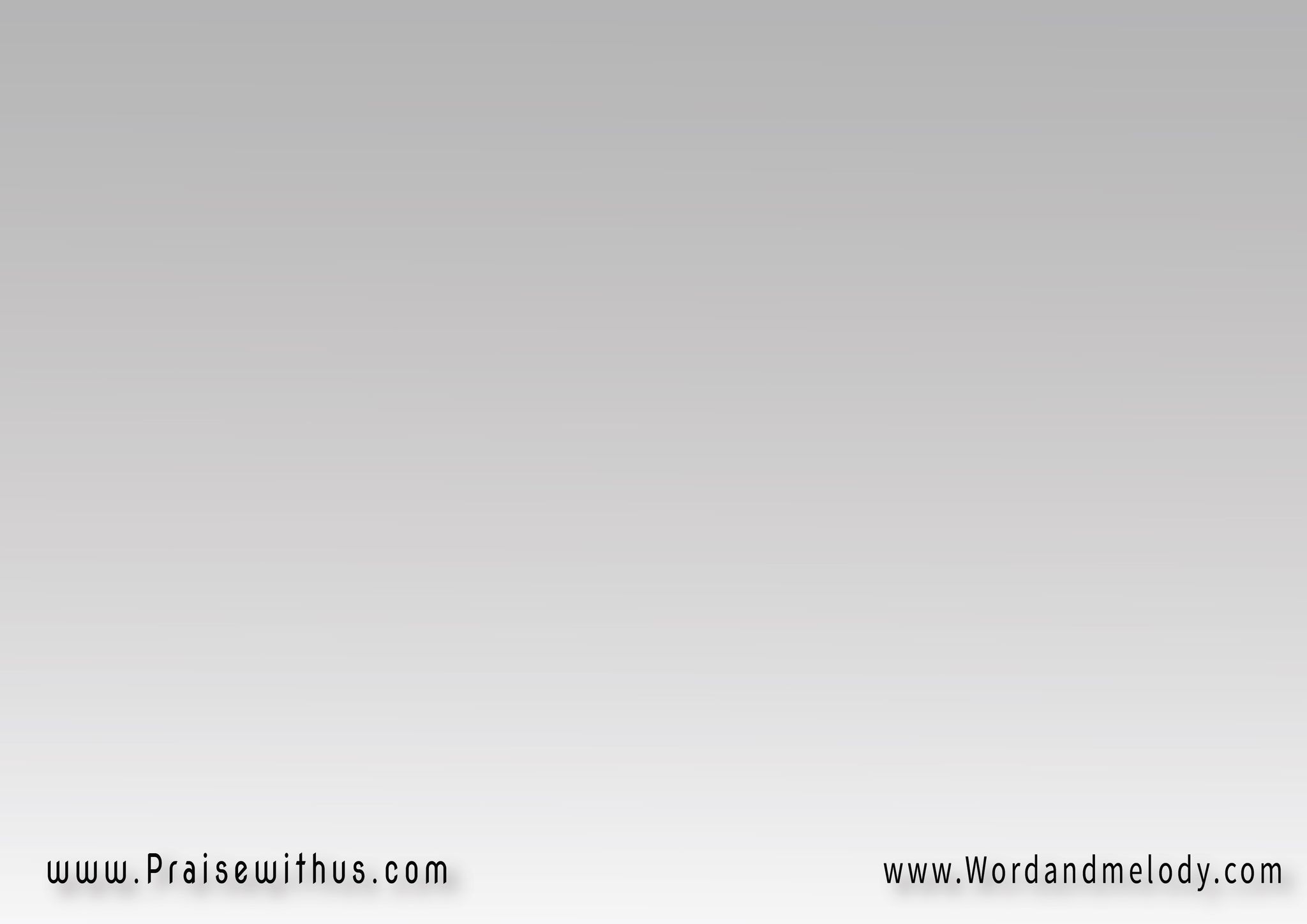 القرار:ليَ اِشتِهَاء أن أنطَلِق  حَيْثُ أكونُ مَعَ المَسيحيَفرَحُ قلبي كُلَّ حِينٍ   هُناكَ نفسِي تَستَريح
lia eshteha an antaleq   
haytho akono maa elmaseehyafraho qalbi kolla heenen   
honaka nafsi tastareeh

I’m longing to be free to be with the Christ,
 where my heart rejoices and my soul rests.
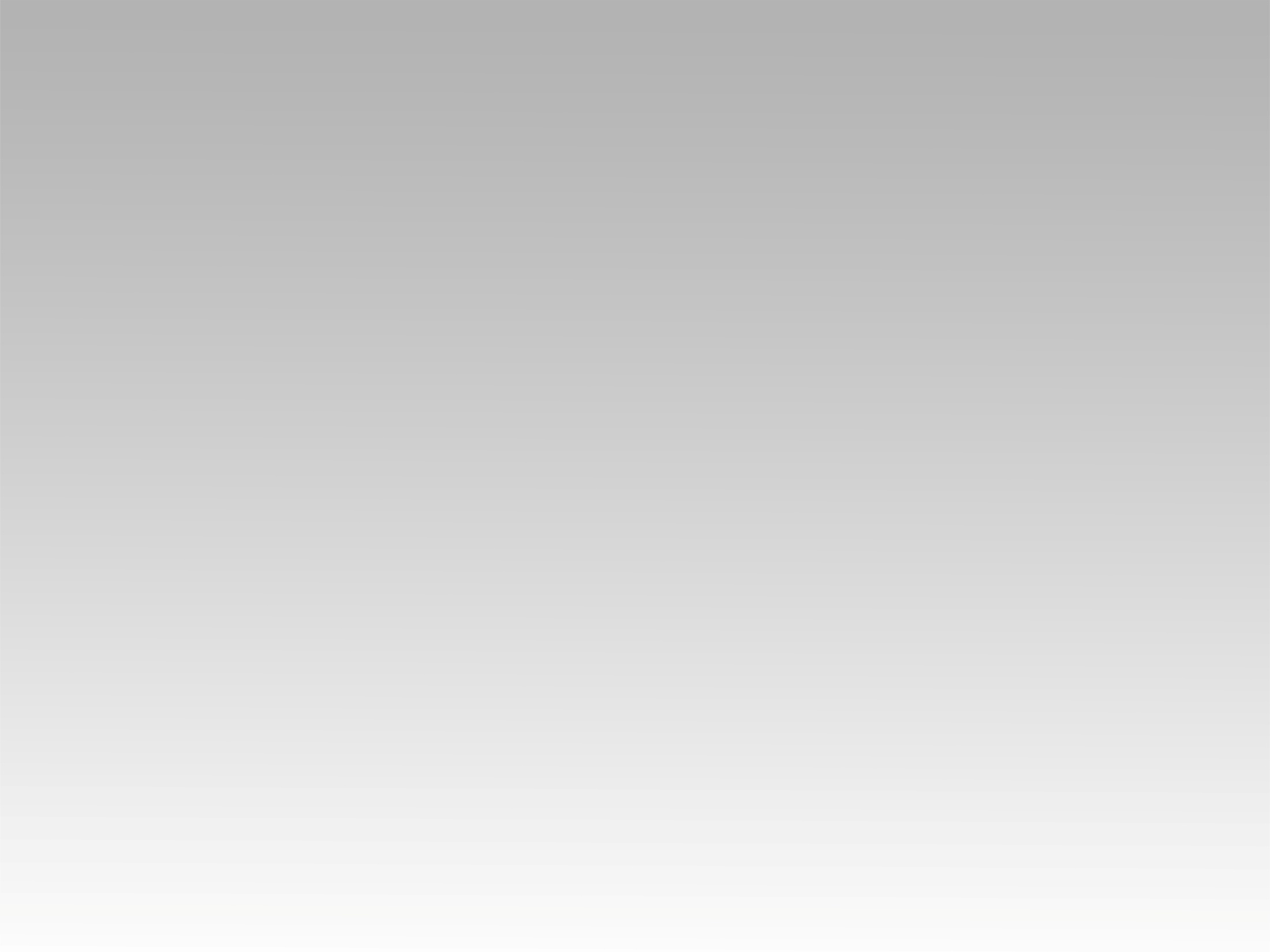 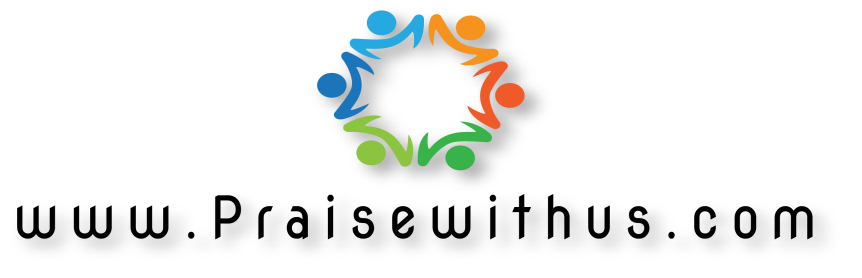